Energy through the Ecosystems
Unit 6
What is photosynthesis?The Process by which plants get their energy From  the sun
Where? Inside the chloroplast.. Filled with chlorophyll (Green pigment)
What’s needed: sunlight, Carbon Dioxide(CO2), Water(H2O)
What’s produced: Carbohydrates/Sugar (C6H12O6) and Oxygen (O2)
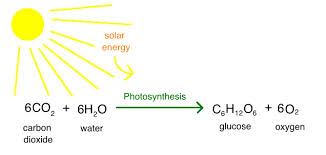 What is Cellular Respiration?The process by which animals get their energy from food
Where? Mitochondria: energy storage of all cells 
What’s needed: Carbohydrates/Sugar (C6H12O6) and Oxygen (O2)
What’s produced: Energy, Carbon Dioxide(CO2), Water(H2O)
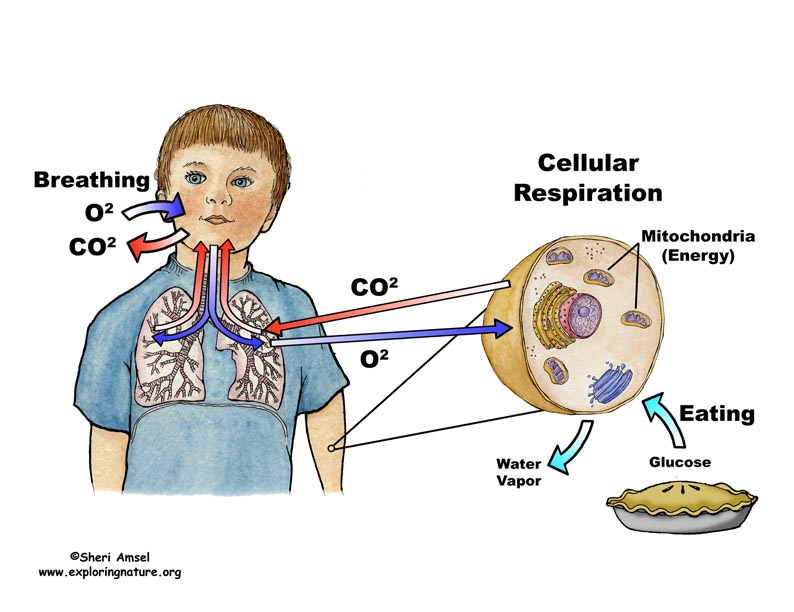 What do You notice?
How do these processes compare/contrast
Opposites!!
Cellular respiration
Photosynthesis
What other cycles in nature exist?
What other cycles in nature exist?
Water cycle
Water usage/pollution … https://youtu.be/VrzbRZn5Ed4 
Carbon Cycle
Nitrogen Cycle
Reinforcement
https://www.brainpop.com/science/cellularlifeandgenetics/photosynthesis/ 
https://www.brainpop.com/science/cellularlifeandgenetics/metabolism/
Water Cycle Review
Key Terms
Condensation: Water vapor condensing into solid (cloud)
Evaporation: Liquid water heating up and rising in the form of water vapor
“Evapo”Transpiration: Liquid evaporating from within a plant (plant sweat)
Precipitation: Condensation heavy enough to fall in the form of rain snow sleet or hail
Run Off: Water that flows from higher elevation to lower elevation
Sublimation: Solid water to gas 
Ground Water: Water … in the ground :/
Infiltration: Water that “filters” into the ground
H2O Post Cards
Rubric/examples
Template
Carbon Cycle
Carbon moves through organisms and the physical environment 
Organisms
Photosynthesis
Cellular Respiration
Land
Ocean carbon “sink” 
Decomposition
Air
Fossil Fuel usage
Combustion
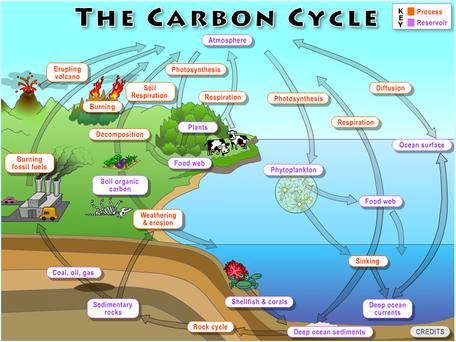 Carbon Cycle
Carbon moves through organisms and the physical environment 
How does carbon enter and exit animals?
What has caused carbon dioxide levels to rise in the last 100 years?
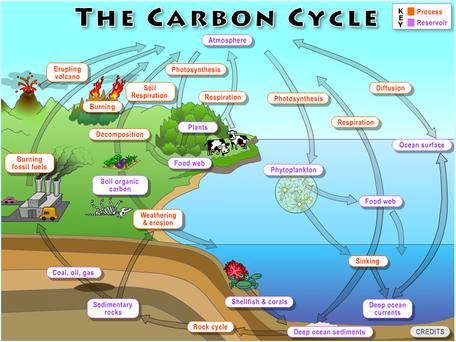 Crash course… carbon and hydro cycle
https://youtu.be/2D7hZpIYlCA 
https://youtu.be/Eq9ReZ7jH4U study jams 

https://www.brainpop.com/science/earthsystem/watercycle/ 
https://www.brainpop.com/science/earthsystem/carboncycle/
Nitrogen Cycle
The movement of Nitrogen between the environment and living things
Air: 78% Nitrogen.. Unusable by animals
Nitrogen fixation #1: when bacteria in soil are able to change nitrogen gas into forms that plants can use 
Nitrogen Fixation #2: Lightning can also cause nitrogen gas to be changed into usable nitrogen in the soil. 
Death: Dead organisms release nitrogen in the soil 
Denitrifying: Bacteria can change Nitrogen back into gas form.
Nitrogen Cycle
The movement of Nitrogen between the environment and living things

_________ is the process by which bacteria turns nitrogen gas into composite that plants can use.
__________ is a term that describes nitrogen returning to the atmosphere as a gas.
Crash Course Nitrogen Cycle
https://youtu.be/leHy-Y_8nRs 
https://youtu.be/xfwZV6rtnvw study jams

https://www.brainpop.com/science/earthsystem/nitrogencycle/